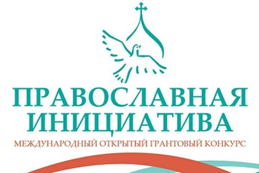 Секция «Соработничество системы общего образования Томской области и структур Русской Православной Церкви при реализации модуля «Основы православной культуры»
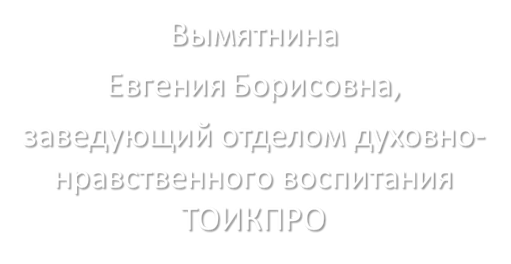 Создание воспитательной  среды во взаимодействии образовательных организаций, семьи и  структур Русской Православной Церкви
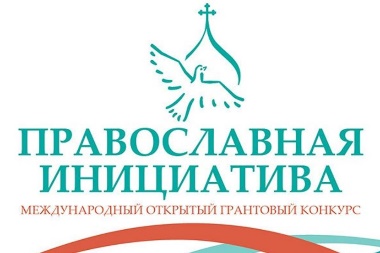 Социокультурная площадка “Духовно-нравственные ценности в современном мире
Образовательные организации
Семья
Русская Православная Церковь
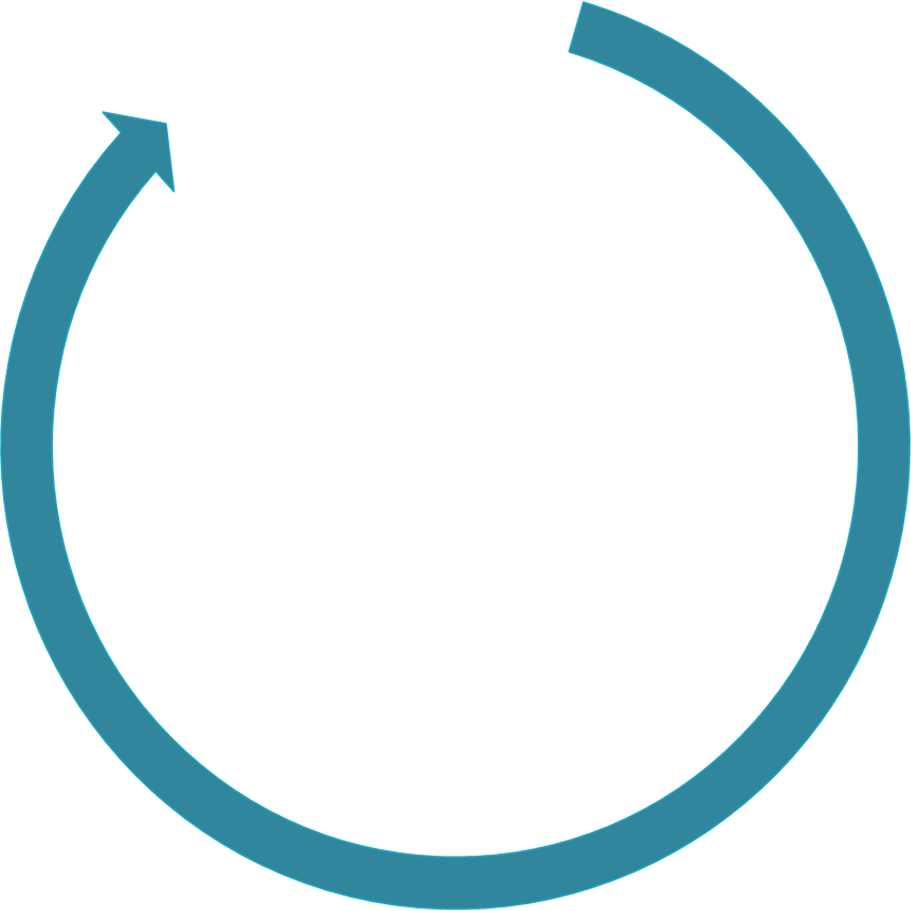 Социокультурная площадка “Духовно-нравственные ценности в современном мире»
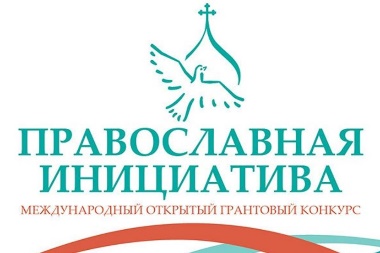 Социокультурная площадка “Духовно-нравственные ценности в современном мире
Региональная научно-практическая конференция «Комплексный учебный курс «ОРКСЭ»: теория и практика преподавания»
https://goo.gl/P5n7J7
Обновление содержания преподавания модуля «Основы православной культуры»
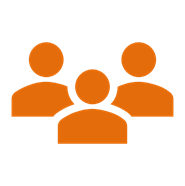 Роль духовно-нравственного воспитания дошкольников в формировании ценностного отношения к окружающей действительности
Духовно-нравственное воспитание и образование как основа формирования социальной успешности
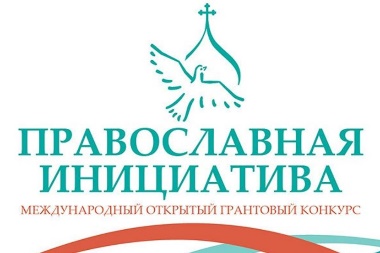 Социокультурная площадка “Духовно-нравственные ценности в современном мире
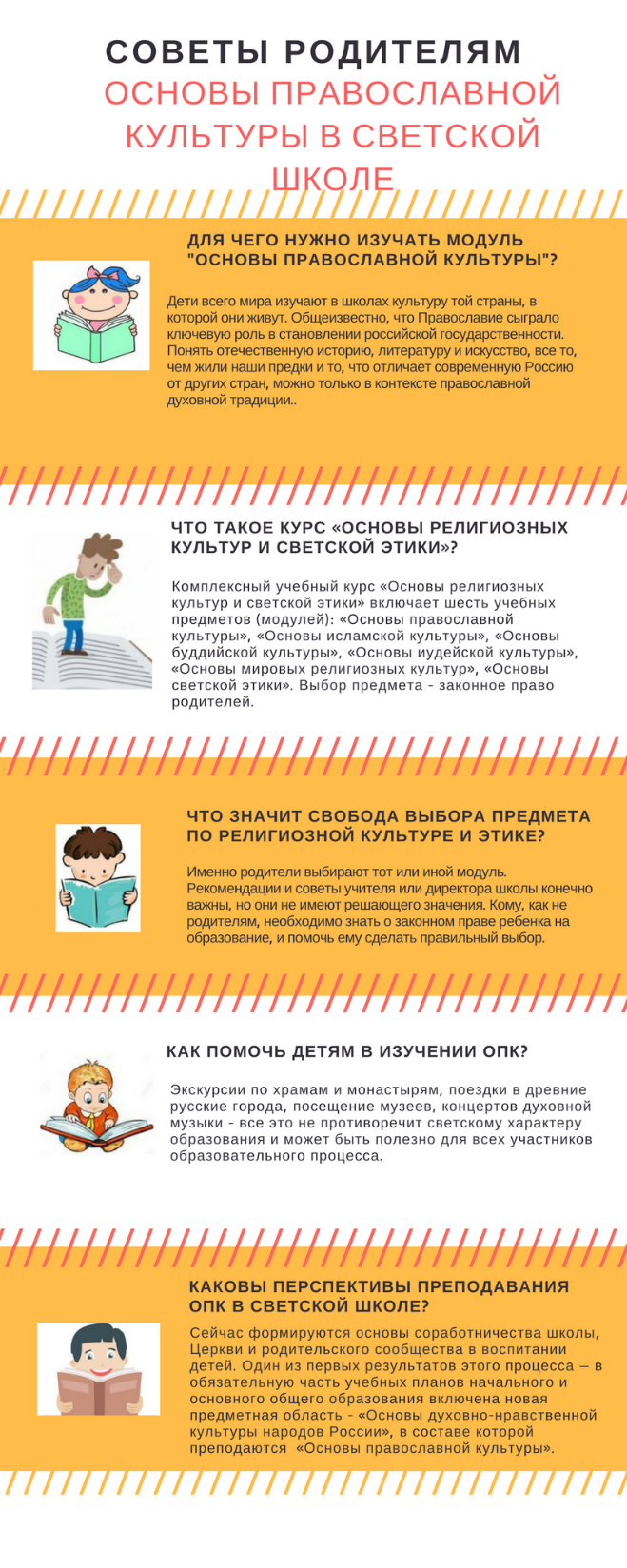 Опубликованы методические рекомендации по 
проведению родительских собраний по выбору модуля
https://goo.gl/cPZ8AS
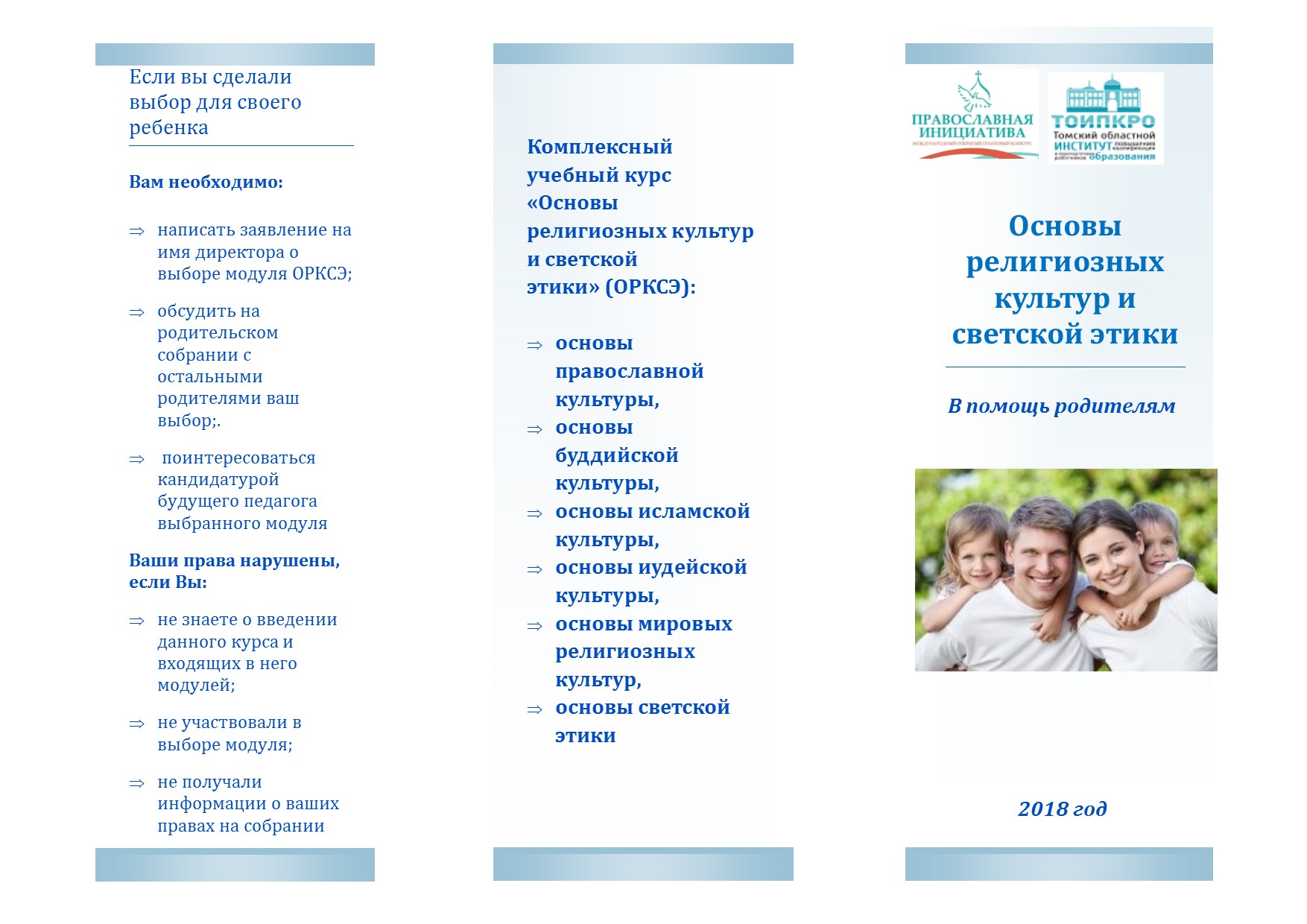 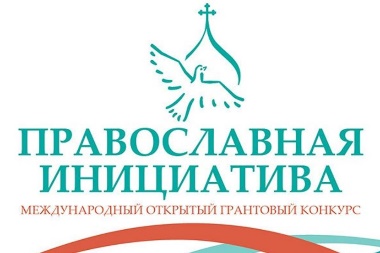 Социокультурная площадка “Духовно-нравственные ценности в современном мире
Курсы повышения квалификации
Конференции, семинары, педагогические десанты
Ассоциация педагогов, реализующих программы духовно-нравственного воспитания и образования.
Конкурс профессионального мастерства 
"Лучший учитель модуля "Основы православной культуры"
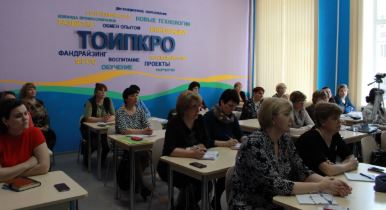 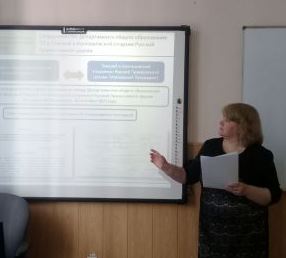 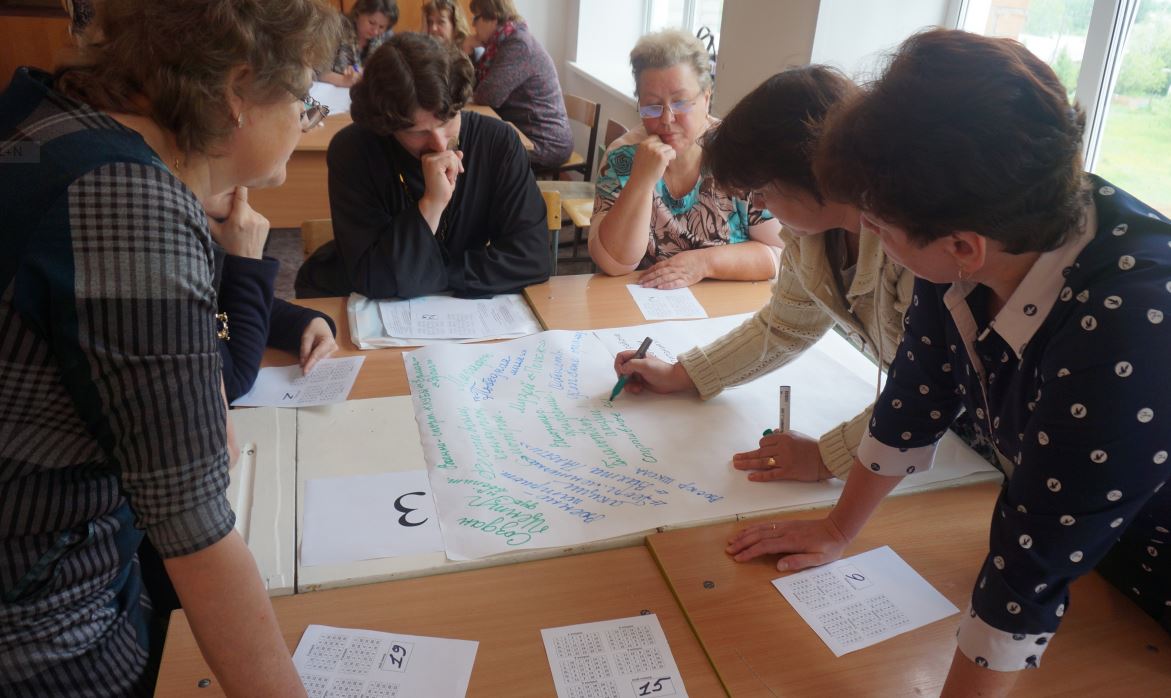 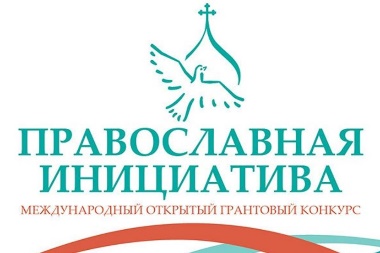 Продуктивное взаимодействие системы образования и Русской Православной Церкви во благо воспитания и психологического комфорта детей
Модуль «Основы православной культуры» в системе начального общего образования
Семейное воспитание на основе православных семейных ценностей
Духовно-нравственное развитие педагога как основа его профессиональной культуры
Успешность с точки зрения православных ценностей
Ответственность современной семьи за воспитание детей.

Возможность сотрудничества с Русской Православной Церковью.
Составляющие успеха.

Разница между мирским успехом и успехом в духовной жизни
Воспитательная роль ОПК.

Образовательная роль ОПК.
Духовно – нравственная культура педагога и социальная атмосфера.
Социально-педагогическое партнерство – приоритетная сфера государственной политики.
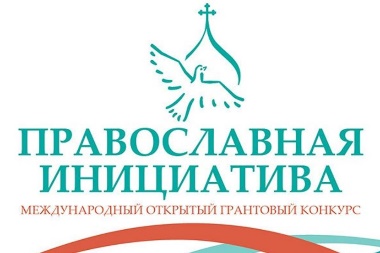 Продуктивное взаимодействие системы образования и Русской Православной Церкви во благо воспитания и психологического комфорта детей
Эксперты:
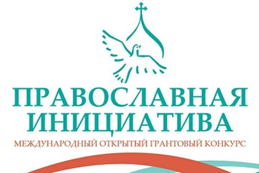 СПАСИБО ЗА ВНИМАНИЕ!МЫ ОТКРЫТЫ ДЛЯ СОТРУДНИЧЕСТВА!
Отдел духовно-нравственного воспитания

+7 (3822) 90-20-34
dnv@edu.tomsk.ru